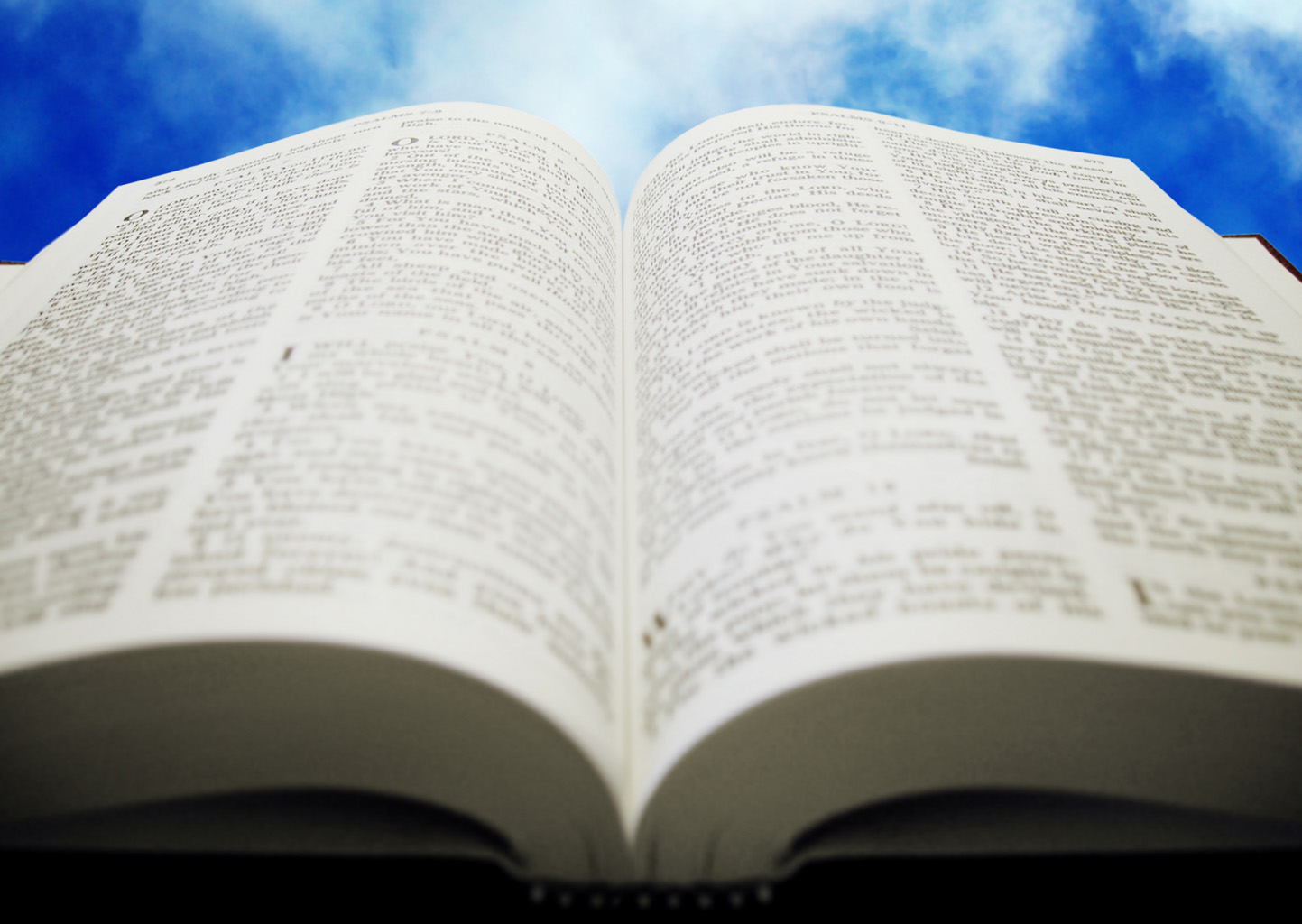 Welcome!
Sunday
Bible Study							9:30  AM
Worship 		  						10:30 AM
PM Bible Class (Livestream)  				5:00  PM
Wednesday
Bible Class 			 				7:00  PM
www.SunsetchurchofChrist.net
John 8:21-30
Jesus reveals His goal

Belief in Jesus

Speaking from the Father
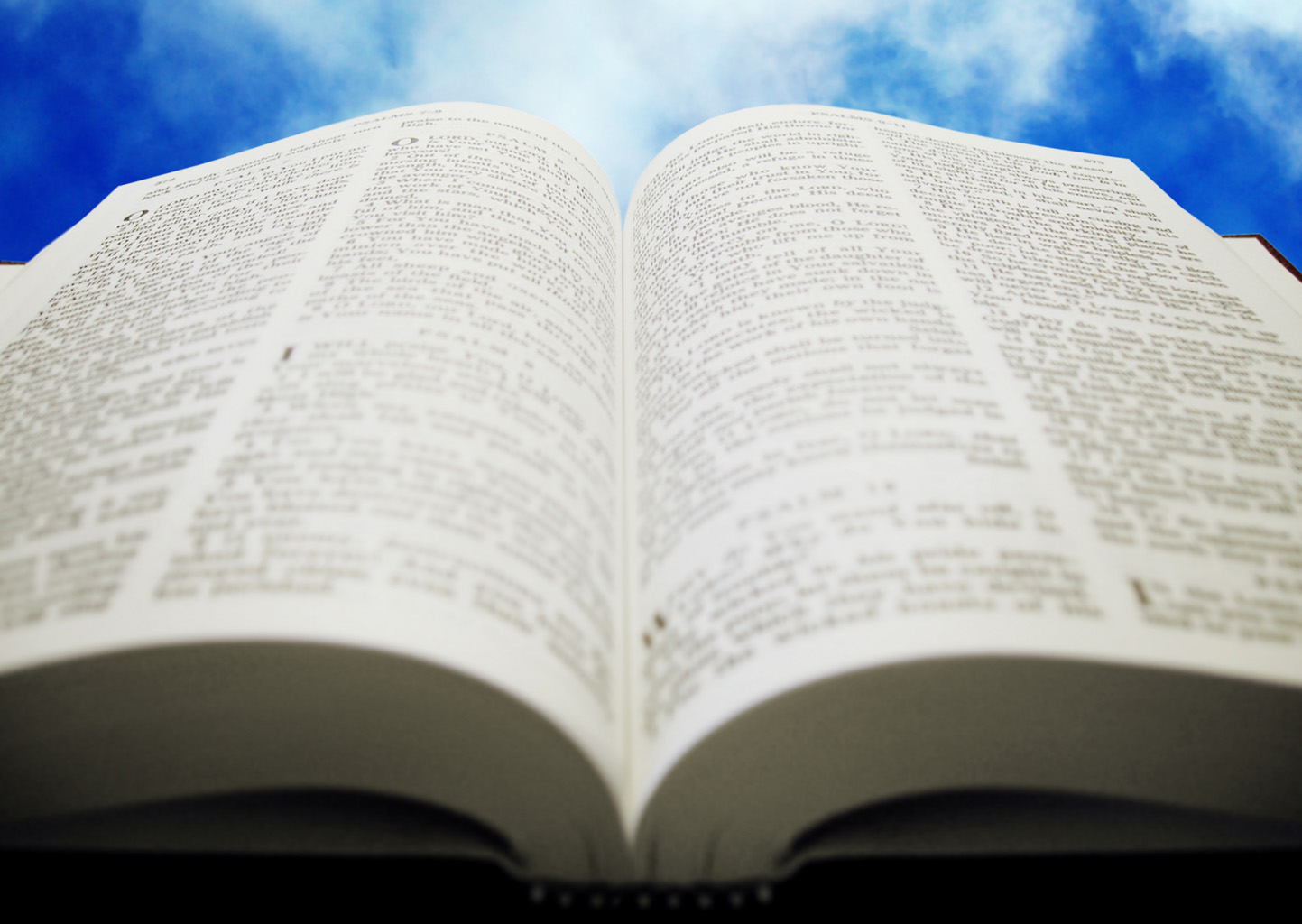 Welcome!
Sunday
Bible Study						9:30  AM
Worship 		  					10:30 AM
PM Bible Class (Livestream)  			5:00  PM
Wednesday
Bible Class 			 			7:00  PM
www.SunsetchurchofChrist.net
Give it a year
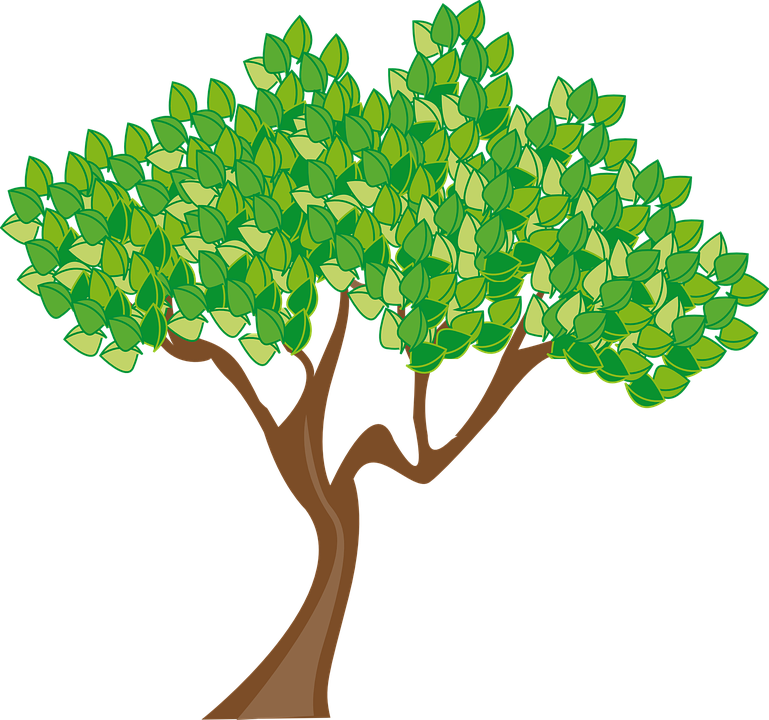 Luke 13:6-9
[Speaker Notes: Lu 13:6 ¶ He also spoke this parable: "A certain man had a fig tree planted in his vineyard, and he came seeking fruit on it and found none. 7 "Then he said to the keeper of his vineyard, 'Look, for three years I have come seeking fruit on this fig tree and find none. Cut it down; why does it use up the ground?' 8 "But he answered and said to him, 'Sir, let it alone this year also, until I dig around it and fertilize it. 9 'And if it bears fruit, well. But if not, after that you can cut it down.'"]
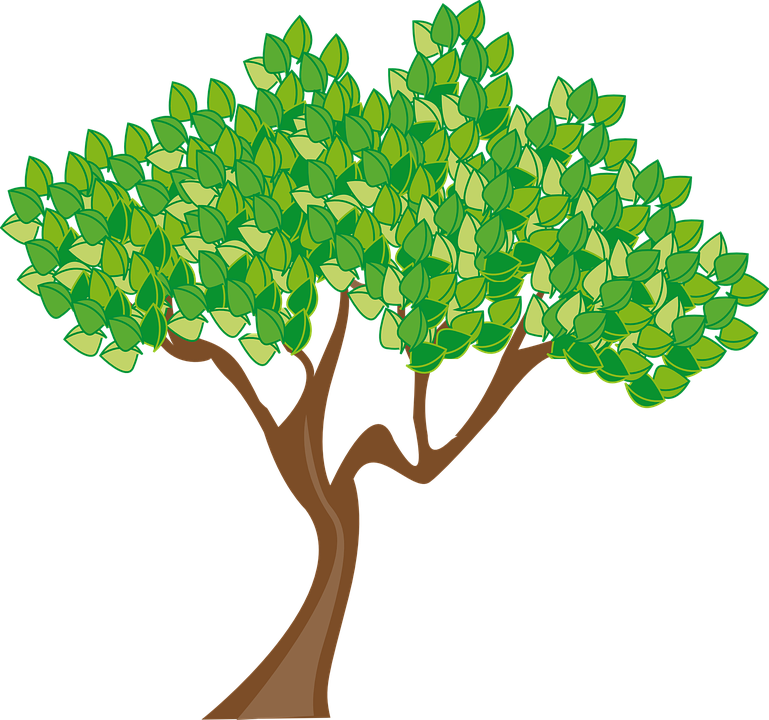 Measuring Fruit
Hebrews 5:12 – teachers
1 Corinthians 3:3 – absence of strife
Galatians 5 – fruit of the spirit

Fruit is not measured by numbers
[Speaker Notes: Heb 5:12 For though by this time you ought to be teachers, you need someone to teach you again the first principles of the oracles of God; and you have come to need milk and not solid food.
1Co 3:1 ¶ And I, brethren, could not speak to you as to spiritual people but as to carnal, as to babes in Christ. 2 I fed you with milk and not with solid food; for until now you were not able to receive it, and even now you are still not able; 3 for you are still carnal. For where there are envy, strife, and divisions among you, are you not carnal and behaving like mere men?]
Our Circumstances in 2021
Changes in membership & organization

Possible changes in meeting location

Determination to persevere
Goals for Growth
1. Overall spiritual improvement
	- Greater effort to grow knowledge
		Better study skills
		Genuine desire to grow
Goals for Growth
1. Overall spiritual improvement
	- Greater effort to grow knowledge
	- Greater effort to service
		More teachers
		More servants in worship
Goals for Growth
1. Overall spiritual improvement
	- Greater effort to grow knowledge
	- Greater effort to service
	- Greater effort to be together
		Being present as much as possible
Goals for Growth
1. Overall spiritual improvement

2. Evangelical focuses
	- Setting up Bible Studies
	- Reaching out to the lost
Goals for Growth
1. Overall spiritual improvement

2. Evangelical focuses

3. More prayer
Give It A Year
Persevering is our calling
	Revelation 2:8-10
	Revelation 3:7-10
Personal growth = congregation success
	Are you ready to work?
[Speaker Notes: Re 2:8 ¶ "And to the angel of the church in Smyrna write, 'These things says the First and the Last, who was dead, and came to life: 9 "I know your works, tribulation, and poverty (but you are rich); and I know the blasphemy of those who say they are Jews and are not, but are a synagogue of Satan. 10 "Do not fear any of those things which you are about to suffer. Indeed, the devil is about to throw some of you into prison, that you may be tested, and you will have tribulation ten days. Be faithful until death, and I will give you the crown of life.

Re 3:7 ¶ "And to the angel of the church in Philadelphia write, 'These things says He who is holy, He who is true, "He who has the key of David, He who opens and no one shuts, and shuts and no one opens":
Job 12:14; Isa 22:22; Mt 16:19; Lu 1:32; Ac 3:14; 1Jo 5:20; Re 1:5,18; 3:14; 6:10; 19:11
 8 "I know your works. See, I have set before you an open door, and no one can shut it; for you have a little strength, have kept My word, and have not denied My name. 9 "Indeed I will make those of the synagogue of Satan, who say they are Jews and are not, but lie--indeed I will make them come and worship before your feet, and to know that I have loved you. 10 "Because you have kept My command to persevere, I also will keep you from the hour of trial which shall come upon the whole world, to test those who dwell on the earth.]
“What must I do to be saved?" 							Acts 16:30
[Speaker Notes: Ac 15:11 "But we believe that we are saved through the grace of the Lord Jesus, in the same way as they also are."]
“What must I do to be saved?" 							Acts 16:30
A question of connection
[Speaker Notes: Ac 15:11 "But we believe that we are saved through the grace of the Lord Jesus, in the same way as they also are."]
“What must I do to be saved?" 							Acts 16:30
A question of connection
A requirement
[Speaker Notes: Ac 15:11 "But we believe that we are saved through the grace of the Lord Jesus, in the same way as they also are."]
“What must I do to be saved?" 							Acts 16:30
A question of connection
A requirement 
The individual
[Speaker Notes: Ac 15:11 "But we believe that we are saved through the grace of the Lord Jesus, in the same way as they also are."]
“What must I do to be saved?" 							Acts 16:30
A question of connection
A requirement 
The individual
Action or behavior
[Speaker Notes: Ac 15:11 "But we believe that we are saved through the grace of the Lord Jesus, in the same way as they also are."]
“What must I do to be saved?" 							Acts 16:30
A question of connection
A requirement 
The individual
Action or behavior
Transformed to escape
[Speaker Notes: Ac 15:11 "But we believe that we are saved through the grace of the Lord Jesus, in the same way as they also are."]
“What must I do to be saved?" 							Acts 16:30
“Believe on the Lord” – Acts 16:30
“Confess with your mouth” – Rom. 10:9
“Repent of your sins” – Acts 2:38
“Be baptized” – Acts 22:16
[Speaker Notes: Ac 15:11 "But we believe that we are saved through the grace of the Lord Jesus, in the same way as they also are."]